ECE 454 Computer Systems ProgrammingCPU Architecture
Ding Yuan
ECE Dept., University of Toronto
http://www.eecg.toronto.edu/~yuan
Content
Examine the tricks CPU plays to make life efficient
History of CPU architecture
Modern CPU Architecture basics
UG machines

More details are covered in ECE 552
2
Ding Yuan, ECE454
[Speaker Notes: We will tell you what tricks does the cpu play to make your program fast; but we won’t go into details on how the cpu implements each of these tricks. 

ECE552]
Before we start…
Hey, isn’t the CPU speed merely driven by transistor density?
Transistor density increase  clock cycle increase  faster CPU

A faster CPU requires 
Faster clock cycle 
smaller Cycles Per Instruction (CPI)
CPI is the focus of this lecture!
True
True, but 
there is more…
3
Ding Yuan, ECE454
In the Beginning…
1961: 
First commercially-available integrated circuits
By Fairchild Semiconductor and Texas Instruments
1965: 
Gordon Moore's observation: (director of Fairchild research)
number of transistors on chips was doubling annually
4
Ding Yuan, ECE454
1971: Intel Releases the 4004
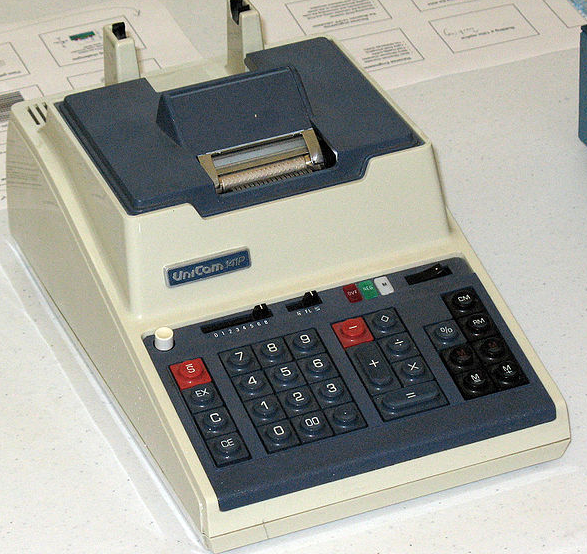 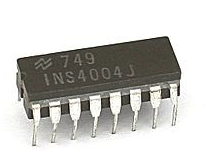 First commercially available, stand-alone microprocessor 
4 chips: CPU, ROM, RAM, I/O register, 
108KHz; 2300 transistors
4-bit processor for use in calculators
5
Ding Yuan, ECE454
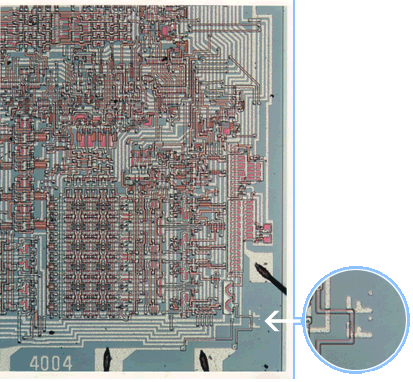 Designed by Federico Faggin
6
Ding Yuan, ECE454
Intel 4004 (first microprocessor)
3 Stack registers (what does this mean)?
4-bit processor, but 4KB memory (how)?
No Virtual Memory support
No Interrupt
No pipeline
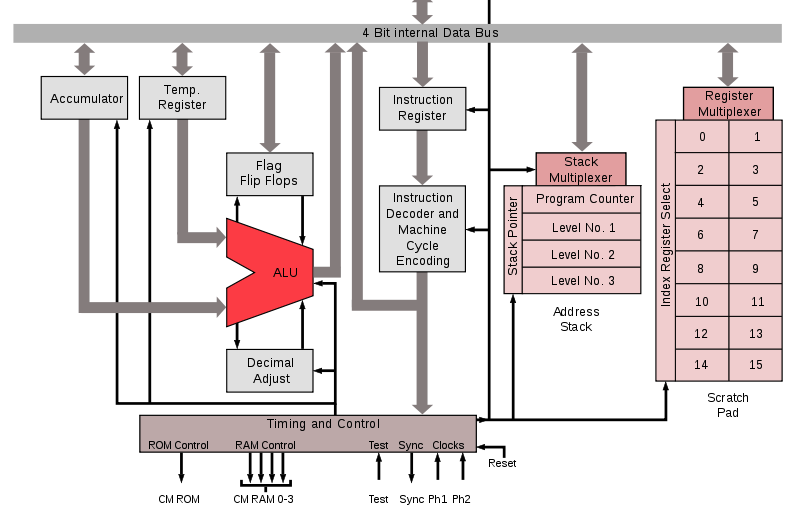 7
Ding Yuan, ECE454
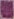 4004
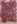 8008
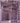 8080
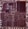 8086
The 1970’s (Intel): Increased Integration
1971: 108KHz; 2300 trans.;
4-bit processor for use in calculators
1972: 500KHz; 3500 trans.; 20 support chips
8-bit general-purpose processor
1974: 2MHz; 6k trans.; 6 support chips
16-bit addr space, 8-bit registers, used in ‘Altair’
1978: 10MHz; 29k trans.; 
Full 16-bit processor, start of x86
8
Ding Yuan, ECE454
Intel 8085
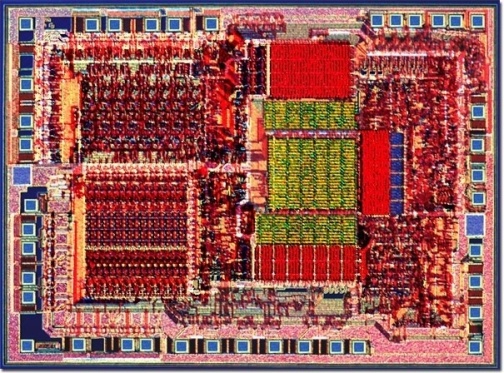 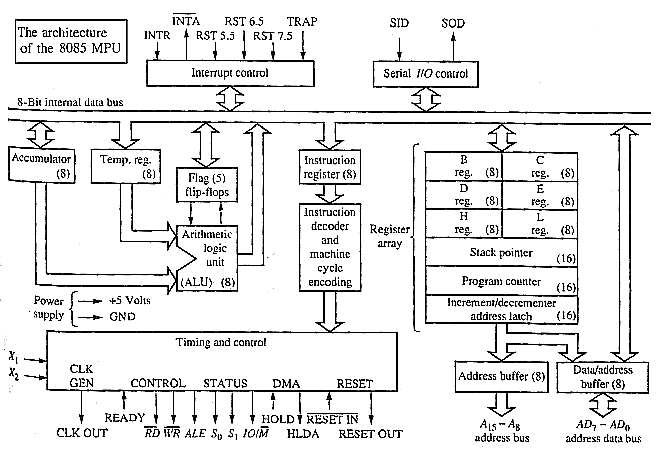 9
Ding Yuan, ECE454
The 1980’s: RISC and Pipelining
1980: Patterson (Berkeley) coins term RISC
1982: Makes RISC-I pipelined processors (only 32 instructions)
1981: Hennessy (Stanford) develops MIPS
1984: Forms MIPS computers
RISC Design Simplifies Implementation
Small number of instruction formats
Simple instruction processing
RISC Leads Naturally to Pipelined Implementation
Partition activities into stages
Each stage simple computation
10
Ding Yuan, ECE454
RISC pipeline
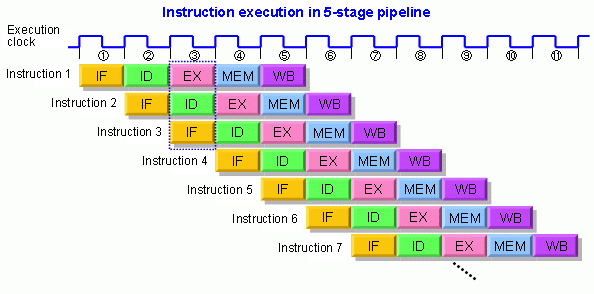 Reduce CPI from 5  1 (ideally)
11
Ding Yuan, ECE454
1985: Pipelining: Intel 386
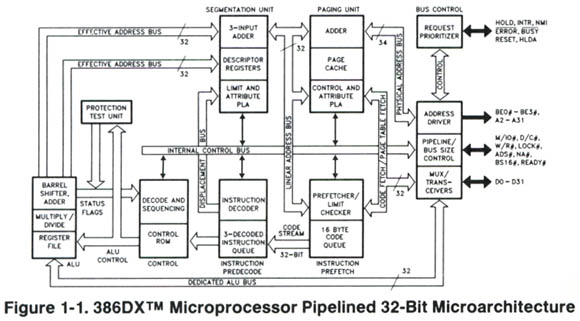 33MHz, 32-bit processor, cache  KBs
12
Ding Yuan, ECE454
Pipelines and Branch Prediction
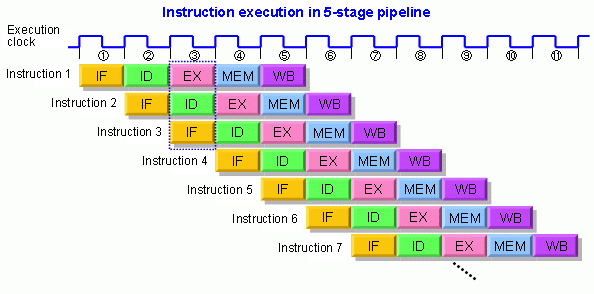 BNEZ R3, L1
Which instr. should we fetch here?
Must wait/stall fetching until branch direction known?
Solutions?
13
Ding Yuan, ECE454
Pipelines and Branch Prediction
Wait/stall?
Pipeline:
Branch directions computed
Insts fetched
How bad is the problem? (isn’t it just one cycle?)
Branch instructions: 15% - 25%
Pipeline deeper: branch not resolved until much later
Cycles are smaller
More functionality btw. fetch & decode
Misprediction penalty larger!
Multiple instruction issue (superscalar)
Flushing & refetching more instructions
Object-oriented programming
More indirect branches which are harder to predict by compiler
14
Ding Yuan, ECE454
Branch Prediction: solution
Solution: predict branch directions: 
Intuition: predict the future based on history
Use a table to remember outcomes of previous branches
BP is important: 30K bits is the standard size
of prediction tables on Intel P4!
15
Ding Yuan, ECE454
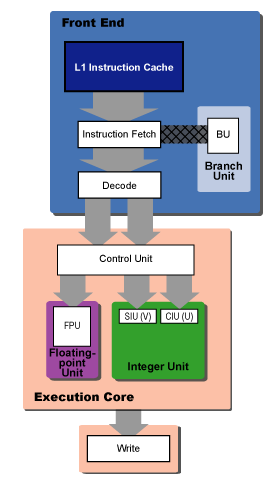 1993: Intel Pentium
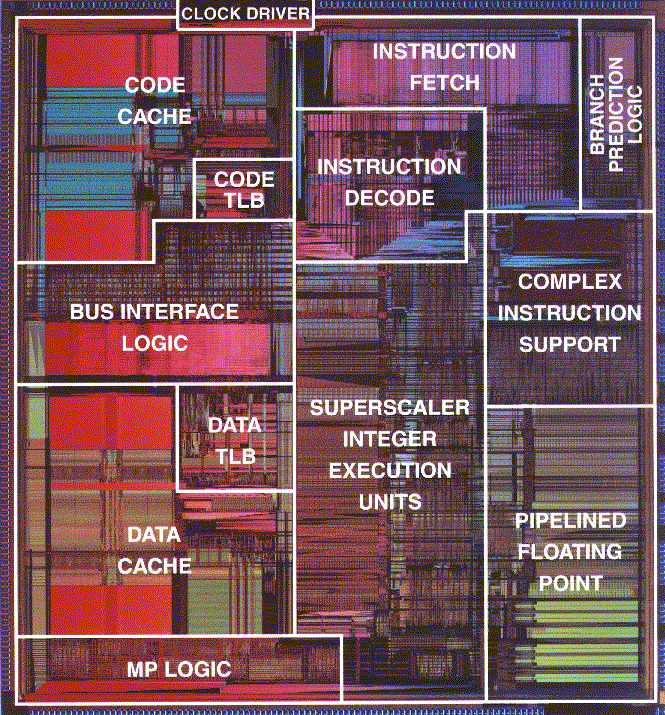 16
Ding Yuan, ECE454
What do we have so far
CPI:
Pipeline: reduce CPI from n to 1 (ideal case)
Branch instruction will cause stalls: effective CPI > 1
Branch prediction
But can we reduce CPI to <1?
17
Ding Yuan, ECE454
1
2
3
4
5
6
7
8
9
1
2
3
4
5
6
7
8
9
1
2
3
4
5
6
7
8
9
Execution
Time
application
single-issue
superscalar
Instruction-Level Parallelism
instructions
18
Ding Yuan, ECE454
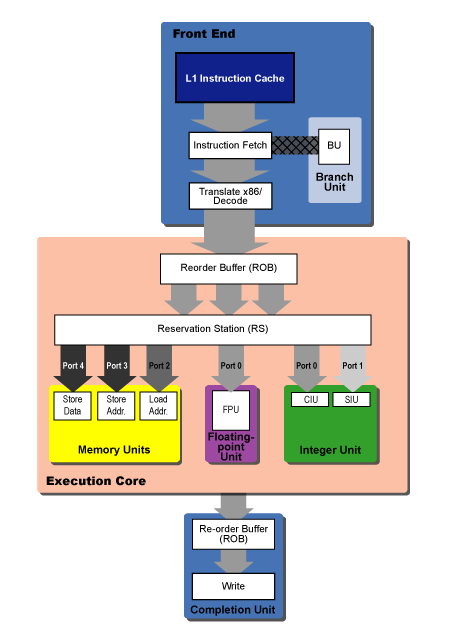 1995: Intel PentiumPro
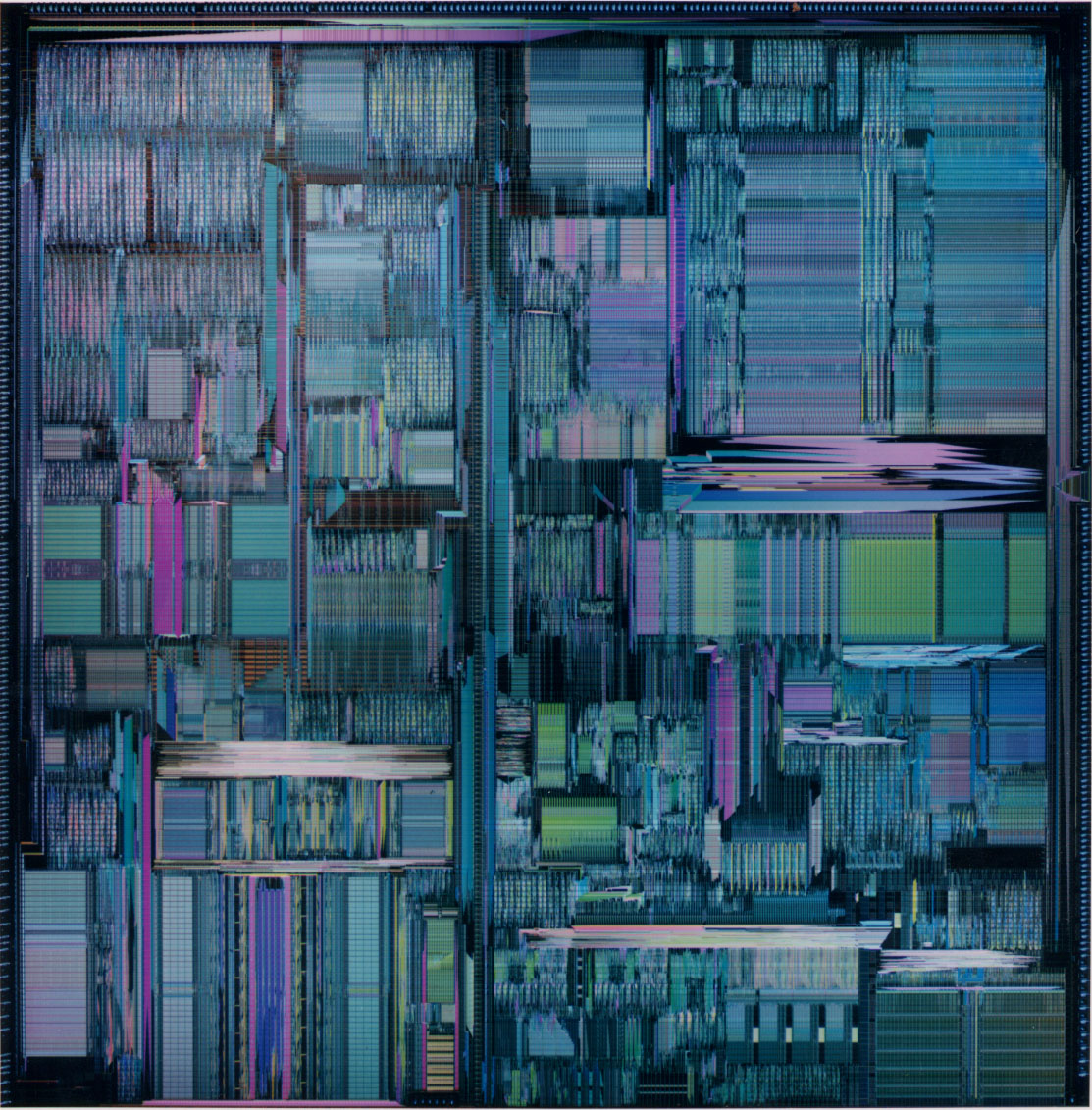 19
Ding Yuan, ECE454
Data hazard: obstacle to perfect pipeline
DIV  F0, F2, F4 // F0 = F2/F4
ADD  F10, F0, F8 // F10 = F0 + F8
SUB  F12, F8, F14 // F12 = F8 – F14
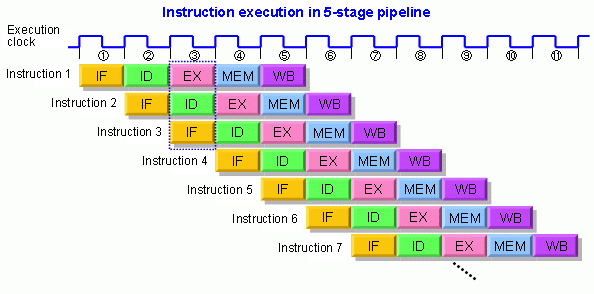 DIV F0,F2,F4
STALL: Waiting for F0 to be written
STALL: Waiting for F0 to be written
ADD F10,F0,F8
SUB F12,F8,F14
Necessary?
20
Ding Yuan, ECE454
Out-of-order execution: solving data-hazard
DIV  F0, F2, F4 // F0 = F2/F4
ADD  F10, F0, F8 // F10 = F0 + F8
SUB  F12, F8, F14 // F12 = F8 – F14
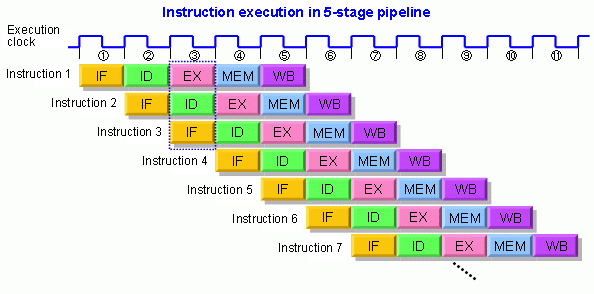 DIV F0,F2,F4
SUB F12,F8,F14

Not wait (as 
long as it’s 
safe)
STALL: Waiting for F0 to be written
ADD F10,F0,F8
21
Ding Yuan, ECE454
Out-of-Order exe. to mask cache miss delay
IN-ORDER:
OUT-OF-ORDER:
inst1
inst1
inst2
load (misses cache)
inst3
inst2
inst4
inst3
Cache miss latency
load (misses cache)
inst4
inst5 (must wait for load value)
Cache miss latency
inst6
inst5 (must wait for load value)
inst6
22
Ding Yuan, ECE454
Out-of-order execution
In practice, much more complicated
Detect dependency
Introduce additional hazard 
e.g., what if I write to a register too early?
23
Ding Yuan, ECE454
1
2
3
4
5
6
7
8
9
1
2
3
4
5
6
7
8
9
1
2
3
4
5
6
7
8
9
1
2
3
4
5
6
7
8
9
Execution
Time
application
out-of-order
single-issue
superscalar
super-scalar
Instruction-Level Parallelism
instructions
24
Ding Yuan, ECE454
1999: Pentium III
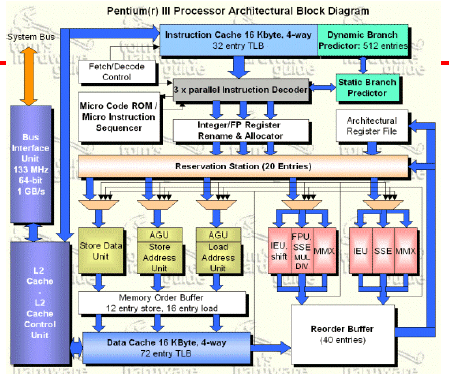 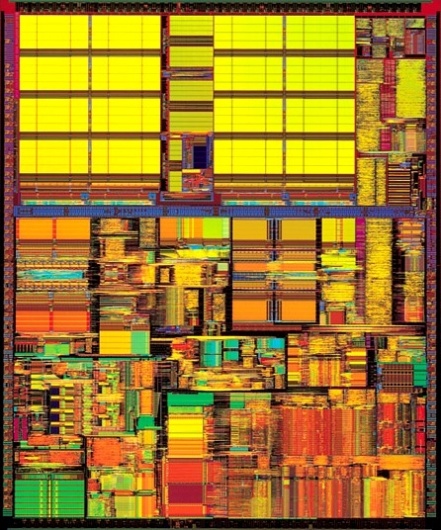 25
Ding Yuan, ECE454
TC nxt IP
TC fetch
Drv
Alloc
Rename
Que
Sch
Sch
Sch
Disp
Disp
RF
RF
Ex
Flgs
BrCk
Drv
Deep Pipelines
Pentium III’s Pipeline: 10 stages
Pentium IV’s Pipeline (deep pipeline):
26
Ding Yuan, ECE454
[Speaker Notes: http://www.hardwaresecrets.com/article/Inside-Pentium-4-Architecture/235/2]
1
2
3
4
5
6
7
8
9
1
2
3
4
5
6
7
8
9
Execution
Time
out-of-order
wider OOO
super-scalar
super-scalar
The Limits of Instruction-Level Parallelism
diminishing returns for wider superscalar
27
Ding Yuan, ECE454
2000: Pentium IV
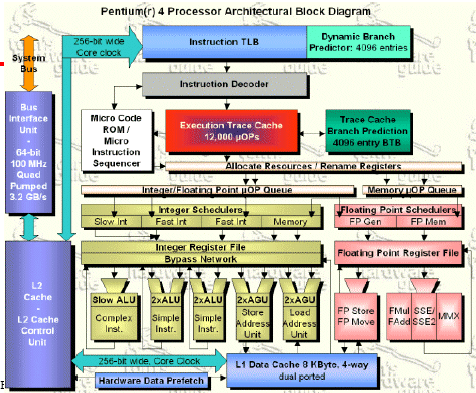 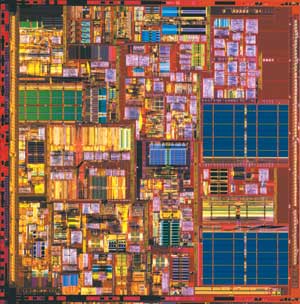 28
Ding Yuan, ECE454
1
2
3
4
5
6
7
8
9
1
2
3
4
5
6
7
8
9
1
2
3
4
5
6
7
8
9
1
2
3
4
5
6
7
8
9
Execution
Time
Application 2
Application 1
Fast context
switching
Multithreading The “Old Fashioned” Way
29
Ding Yuan, ECE454
1
2
3
4
5
6
7
8
9
1
2
3
4
5
6
7
8
9
1
2
3
4
5
6
7
8
9
1
2
3
4
5
6
7
8
9
Execution
Time
Execution
Time
hyperthreading
Fast context
switching
Simultaneous Multithreading (SMT) (aka Hyperthreading)
SMT: 20-30% faster than context switching
30
Ding Yuan, ECE454
Putting it all together: Intel
Year
Tech.
Processor
CPI
1971
4004
no pipeline
n
pipeline
close to 1
1985
386
branch prediction
closer to 1
Pentium
< 1
1993
Superscalar
PentiumPro
<< 1
1995
Out-of-Order exe.
Pentium III
1999
Deep pipeline
shorter cycle
Pentium IV
2000
SMT
<<<1
31
Ding Yuan, ECE454
32-bit to 64-bit Computing
Why 64 bit?
32b addr space: 4GB; 64b addr space: 18M * 1TB
Benefits large databases and media processing
OS’s and counters
64bit counter will not overflow (if doing ++)
Math and Cryptography
Better performance for large/precise value math
Drawbacks:
Pointers now take 64 bits instead of 32
Ie., code size increases
unlikely to go to 128bit
32
Ding Yuan, ECE454
Optional materials (not covered in lectures)
33
Ding Yuan, ECE454
Branch Prediction: solution
Solution: predict branch directions: branch prediction
Intuition: predict the future based on history
Local prediction for each branch (only based on your own history)






Problem?
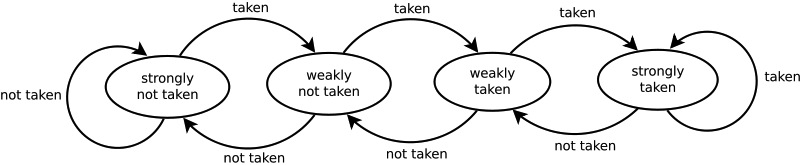 34
Ding Yuan, ECE454
Branch Prediction: solution
if (a == 2)
  a = 0;
if (b == 2)
  b = 0;
if (a != b)
  .. ..
Global predictor
Intuition: predict based on the both the global and local history
(m, n) prediction (2-D table)
An m-bit vector storing the global branch history (all executed branches)
The value of this m-bit vector will index into an n-bit vector – local history
Only depends on the history
of itself?
BP is important: 30K bits is the standard size
of prediction tables on Intel P4!
35
Ding Yuan, ECE454